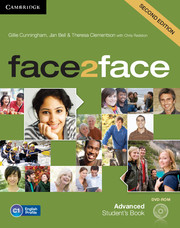 Evaluation of Advanced Face2Face (CUP, 2nd ed.) – Unit 7
Eleni, Emily, Oscar, Constantine
TE714 – February 2018
Approaches to evaluation
Own evaluation criteria
Impressionistic
In depth
Flick test
8 aspects → 8 statements
5-score Likert Scale (strongly disagree – disagree – neither agree nor disagree – agree – strongly disagree)
Total score
Mean scores – Total score out of 20: equal weighting
Authors’/Publisher’s MS
CEFR C1 Can-do statements
Can understand a wide range of demanding, longer texts and recognise implicit meaning
Can use language flexibly and effectively for social, academic and professional purposes
Can produce clear, well-structured, detailed text on complex subjects, showing controlled use of organisational patterns, connectors and cohesive devices
Texts long and dense enough
?   No checking of implicit meaning

Discursive essay (W, p. 73)
Peer communication

Connecting words (Writing, p. 73)
Cohesive devices: Synonyms (p. 66, 1d)
Own evaluation
Cumulative per category 
(4 teachers)
Mean per teacher
Conclusions
Pros
Cons
CEFR can-do statements fulfilled
Typical textbook (skills & systems)
Supports novice and experienced Ts
Communicative approach not consistently present or sufficient
Not easily adaptable tasks
Non-inspiring, non-controversial topics
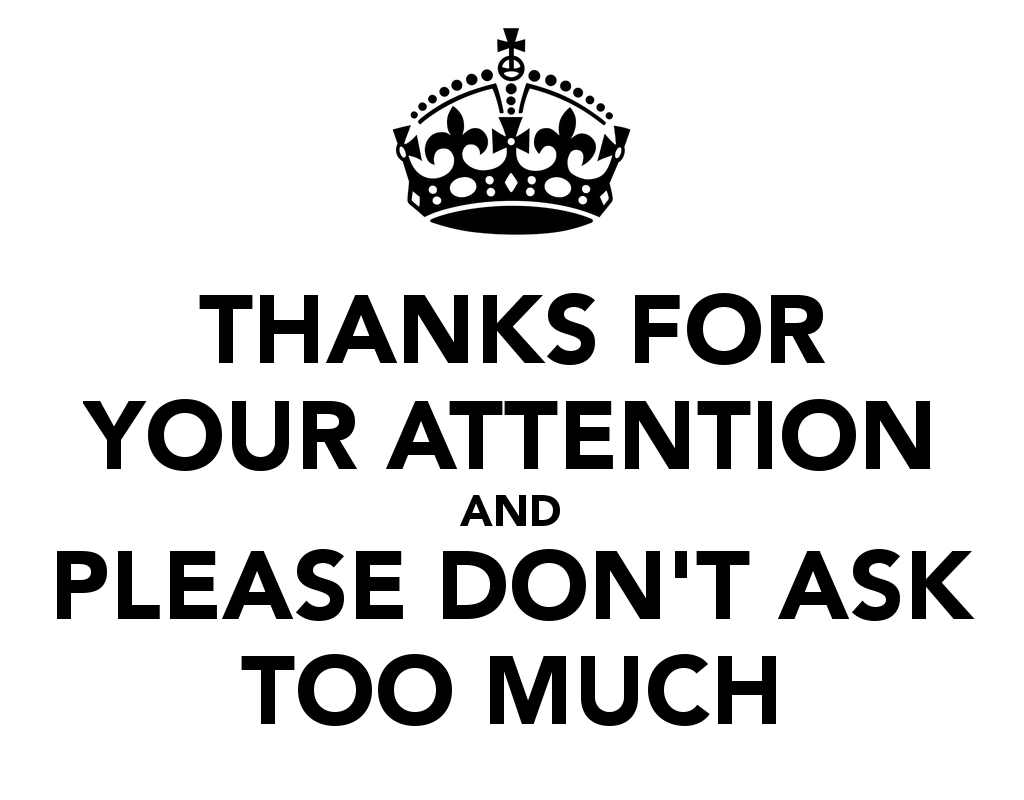